Қазақстан Республикасы  
Білім және ғылым министрлігі
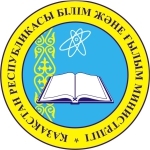 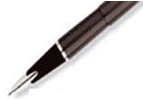 «Актуальные вопросы коммерциализации результатов научной и (или) научно-технической деятельности»
Астана, 27 ноября 2018 г.
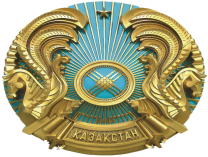 Нормативно-правовое обеспечение
Шаг № 64. Разработка Закона «О коммерциализации результатов научной и (или) научно-технической деятельности»
Закон РК «О коммерциализации результатов научной и (или) научно-технической деятельности» от 31 октября 2015 года и сопутствующие подзаконные акты

Соглашение о займе между Республикой Казахстан и МБРР (ратифицировано 2 февраля 2016 г.)
В рамках Закона РК были приняты: 
Правила финансирования проектов коммерциализации результатов научной и (или) научно-технической деятельности»

Правила организации и проведения экспертизы проектов коммерциализации результатов научной и (или) научно-технической деятельности

Программы по подготовке, переподготовке кадров и повышению квалификации в области коммерциализации результатов научной и (или) научно-технической деятельности
2
КОММЕРЦИАЛИЗАЦИЯ РЕЗУЛЬТАТОВ НАУЧНОЙ И (ИЛИ) НАУЧНО-ТЕХНИЧЕСКОЙ ДЕЯТЕЛЬНОСТИ
3
ПЕРВЫЕ РЕЗУЛЬТАТЫ КОММЕРЦИАЛИЗАЦИИ
Реализуемые подпроекты являются приоритетными для экономики Казахстана по таким направлениям, как АПК, БИО, IT, ВИЭ, строительство, машиностроение и т.д.

34 проектов  запустили производство и имеют контракты на продажу/оказание услуг на общую сумму около 600 млн. тенге

20 проектов получили патент или осуществили процесс регистрации заявки на патент

 9 проектов подписали лицензионное соглашение

в рамках реализации проектов опубликованы 28 международных публикаций
4
О ХОДЕ РЕАЛИЗАЦИИ ПРОЕКТА «СТИМУЛИРОВАНИЕ ПРОДУКТИВНЫХ ИННОВАЦИЙ»
5
Гранты для PhD на проведение совместных исследований, тренингов, внедрение научных разработок в производство
Совершенствование системы координации национальной инновационной системы
Сеть офисов трансферта технологий в крупных казахстанских университетах
Формирование венчурного фонда раннего финансирования
Создание Инновационной обсерватории, по осуществлению мониторинга инновационной активности
Принят Закон «О внесении изменений и дополнений в некоторые законодательные акты Республики Казахстан по вопросам венчурного финансирования»
Обучение ученых английскокму языку и поэтапный переход на английский язык
членами МСНК
одобрены 
12 подпроектов
Список Офисов коммерциализации технологии при ВУЗах, отобранные в рамках проекта Всемирного Банка
6
МЕХАНИЗМЫ И МЕРЫ РЕАЛИЗАЦИИ 
НОВЫХ ИНИЦИАТИВ В СФЕРЕ НАУКИ
7
Внедрение инноваций и результатов НТД 
в реальный сектор
Софинансирова-ние со стороны частного сектора всех прикладных НИОКР, активное вовлечение бизнеса 
в науку
Реализация грантовых программ «Консорциумы производственного сектора» и «Консорциумы инклюзивных инноваций»
Научные исследования необходимо ориентировать на достижение конечных результатов, для внедрения в производство
Коммерциали-зация РНТД.  Реализация проекта «Стимулиро-вание продуктивных инноваций»
СПАСИБО ЗА ВНИМАНИЕ!